CATCH RURAL Falls: A Fall Risk Management Program for Rural Health Clinics
Victoria Kennel, PhD
Assistant Professor, Department of Allied Health Professions Education, Research, and Practice, College of Allied Health Professions, University of Nebraska Medical Center
Dawn Venema, PT, PhD
Associate Professor, Department of Health and Rehabilitation Sciences, College of Allied Health Professions, University of Nebraska Medical Center
Introductions and Contact Information
Dawn Venema, PT, PhD
20+ years of experience in geriatric physical therapy 
Clinical expertise in fall risk management and mobility dvenema@unmc.edu
Victoria (Vicki) Kennel, PhD
10+ years of experience in industrial organizational psychology
Quality improvement and behavioral, team, and organizational science expertise victoria.kennel@unmc.edu
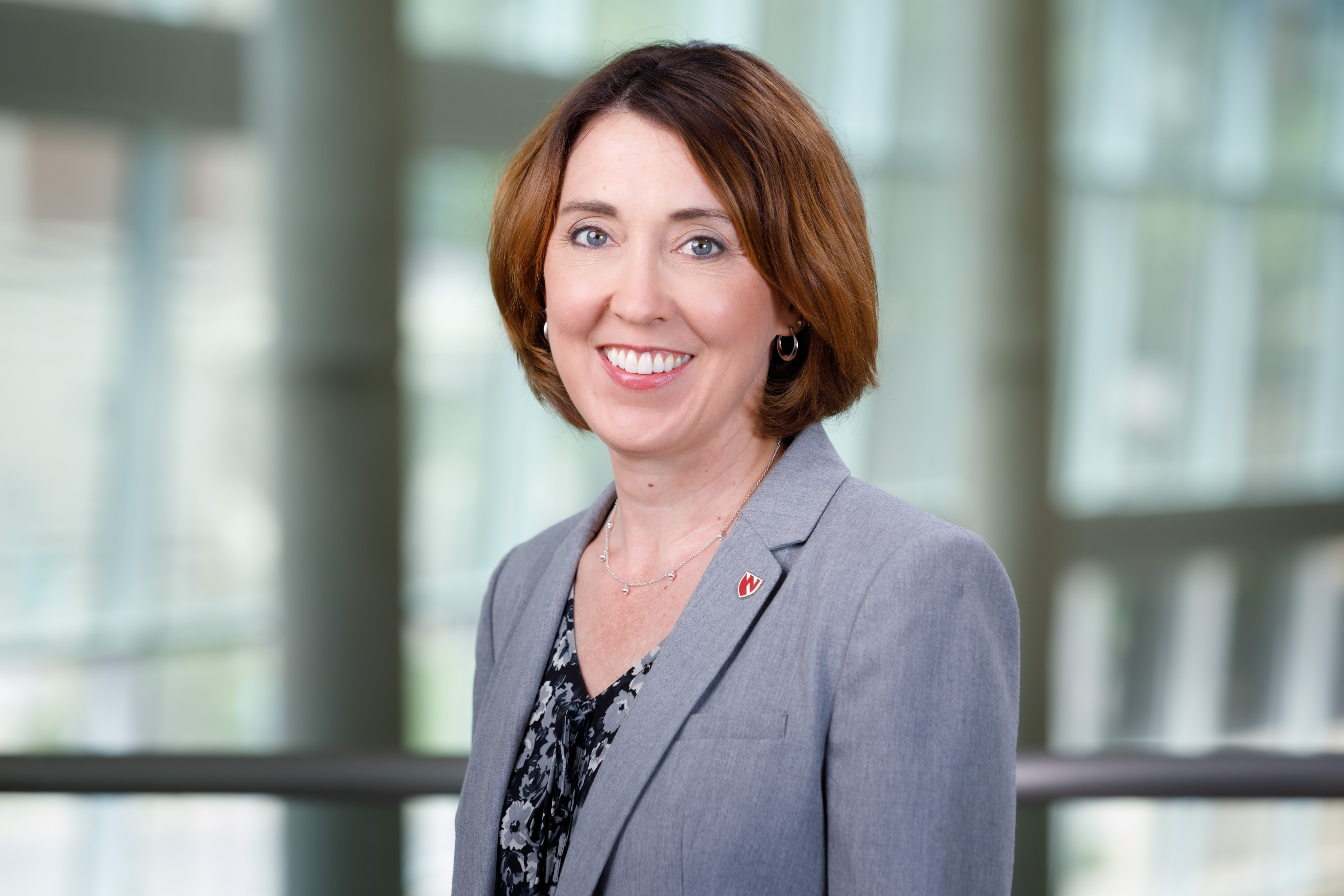 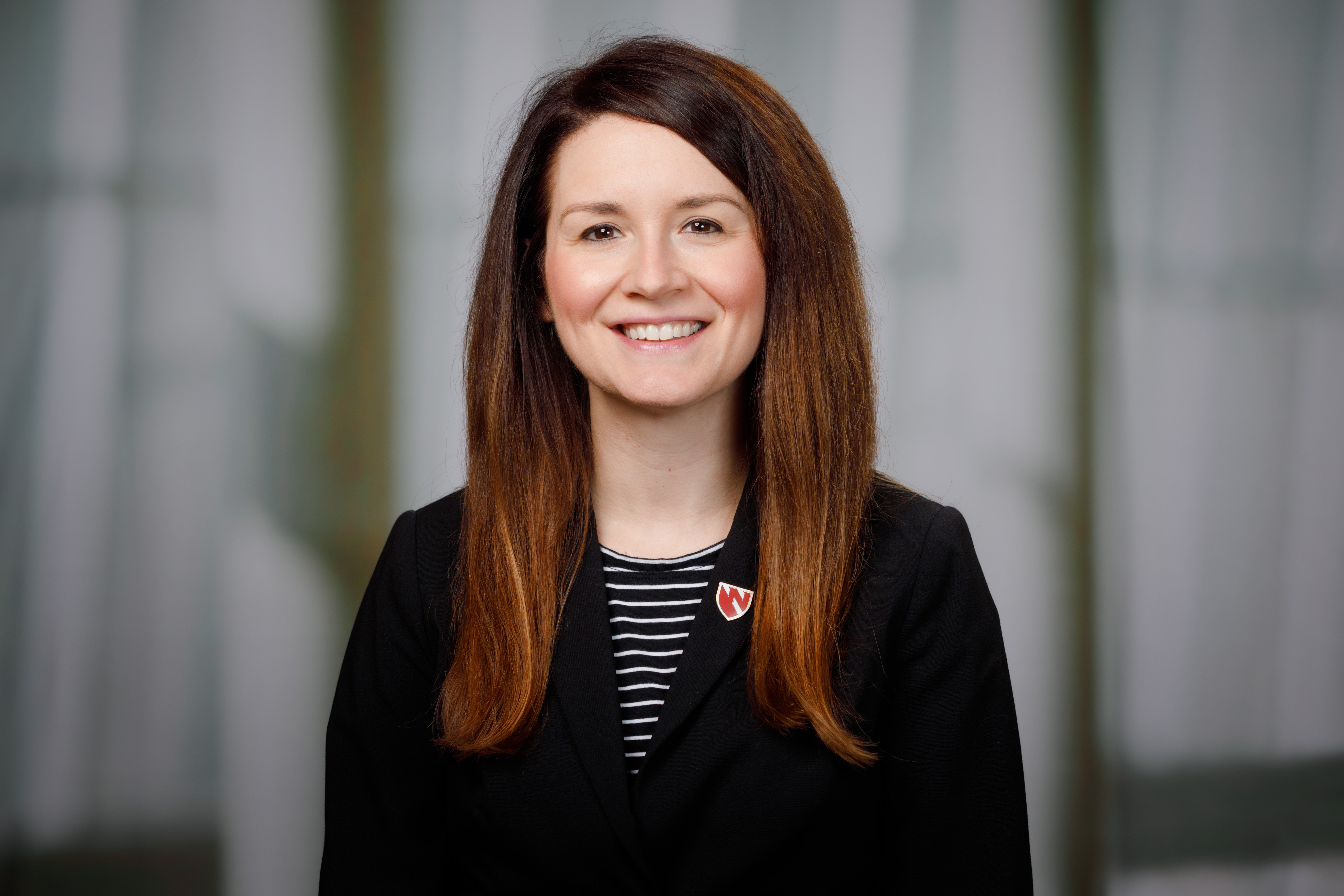 Acknowledgements: Funding
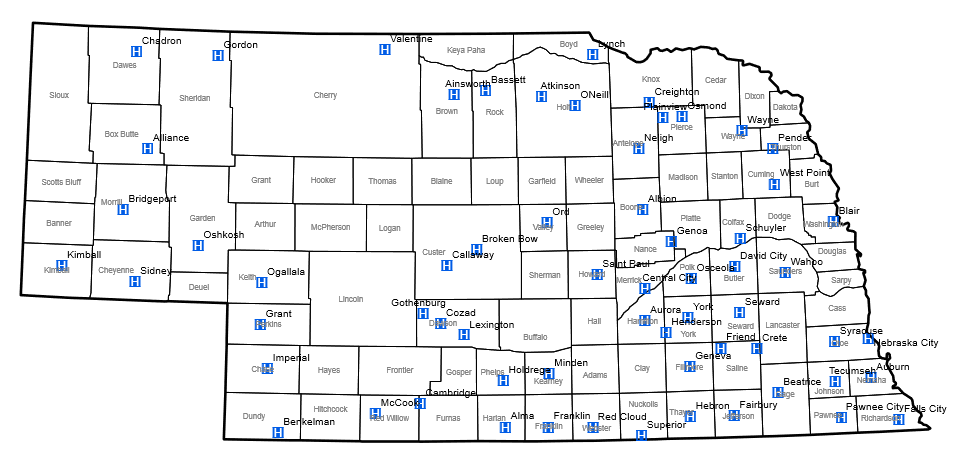 This work is supported by the 
Nebraska Department of Health and Human Services Office of Rural Health Medicare Rural Hospital Flexibility Program.
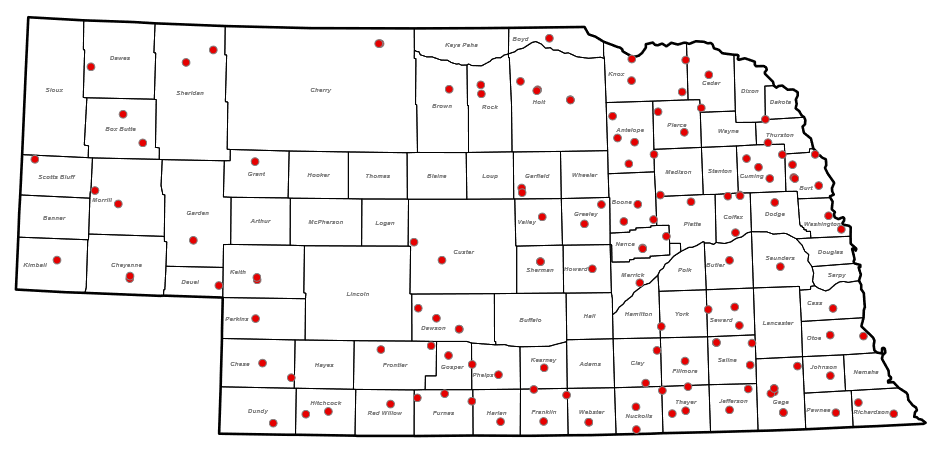 Image Credit: https://dhhs.ne.gov
The content is solely the responsibility of the presenters 
and does not necessarily represent the views of any funding source.
CAPTURE Falls vs CATCH RURAL Falls
Collaboration And Proactive Teamwork Used to REduce (CAPTURE) Falls 
10+ years of support to over 30 Nebraska Critical Access Hospitals for quality improvement of inpatient fall risk reduction
“Capture” a patient’s risk during a hospital stay
https://www.unmc.edu/patient-safety/capturefalls/index.html
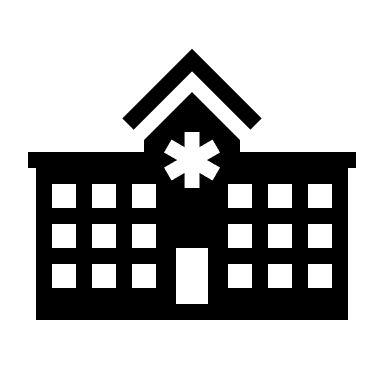 Coordinated Action Toward Community Health: RedUce Risk And Limit (CATCH RURAL) Falls 
Logical extension of our work with hospitals to Rural Health Clinics
“Catch” a patient’s risk when they have an appointment
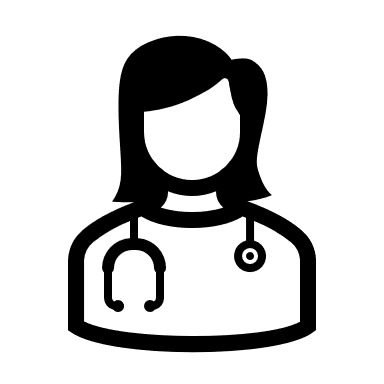 Both efforts are funded by the NE DHHS via the Medicare Rural Hospital Flexibility Program
Impact of Falls in Community Settings
CDC STEADI Fact Sheet (2017) https://www.cdc.gov/steadi/pdf/STEADI-FactSheet-MajorThreat-508.pdf
Aging Demographics in Rural Areas
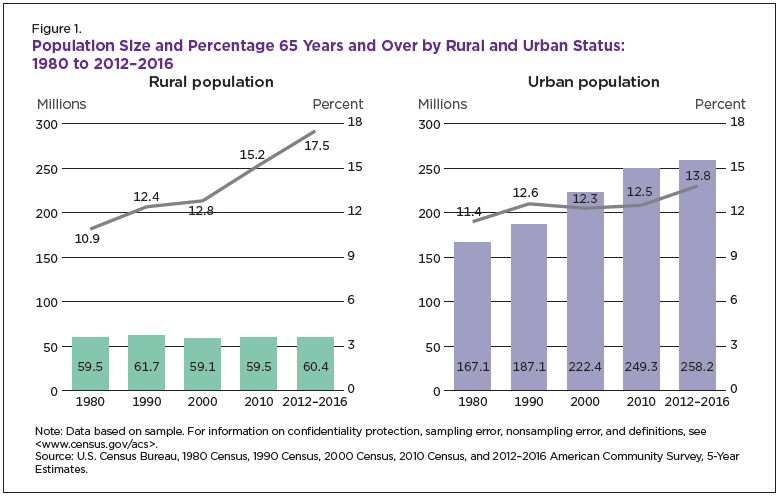 Bars = overall population in millions; lines = percentage of that population ≥ 65 y/o
Symens Smith & Trevelyan (2019)
Learning Objectives
Explain the fall risk screening, assessment, and intervention practices as indicated in the CDC STEADI Toolkit.
Discuss barriers and facilitators to fall risk management in Rural Health Clinics.
Objective 1Explain the fall risk screening, assessment, and intervention practices as indicated in the CDC STEADI Toolkit
Centers for Disease Control (CDC) STEADI Toolkit
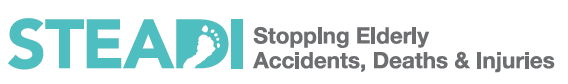 Created for healthcare providers to support implementation of a coordinated approach to manage falls
CDC STEADI: Stopping Elderly Accidents, Deaths & Injuries (2023) https://www.cdc.gov/steadi/index.html
Three Key Actions: Screening, Assessment, and Intervention
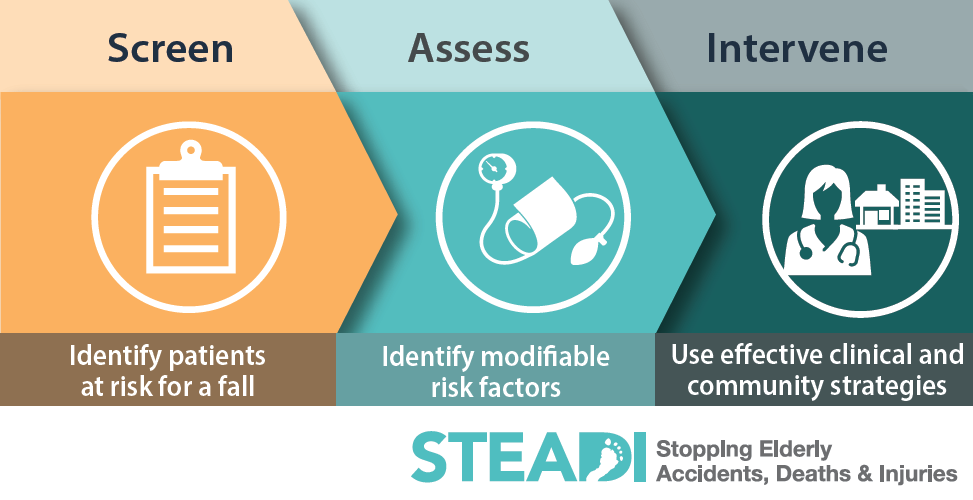 CDC STEADI: Stopping Elderly Accidents, Deaths & Injuries (2023) https://www.cdc.gov/steadi/index.html
CDC STEADI: Stopping Elderly Accidents, Deaths & Injuries (2023) https://www.cdc.gov/steadi/index.html
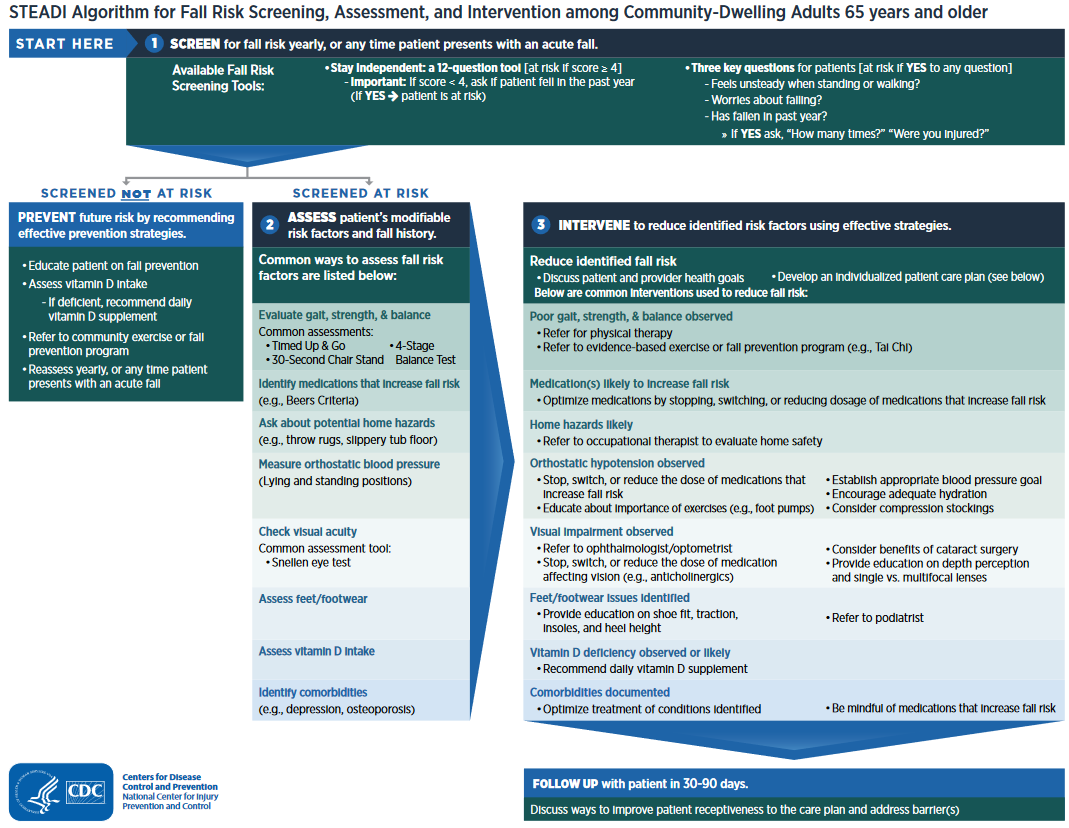 CDC STEADI Algorithm (2019) https://www.cdc.gov/steadi/pdf/STEADI-Algorithm-508.pdf
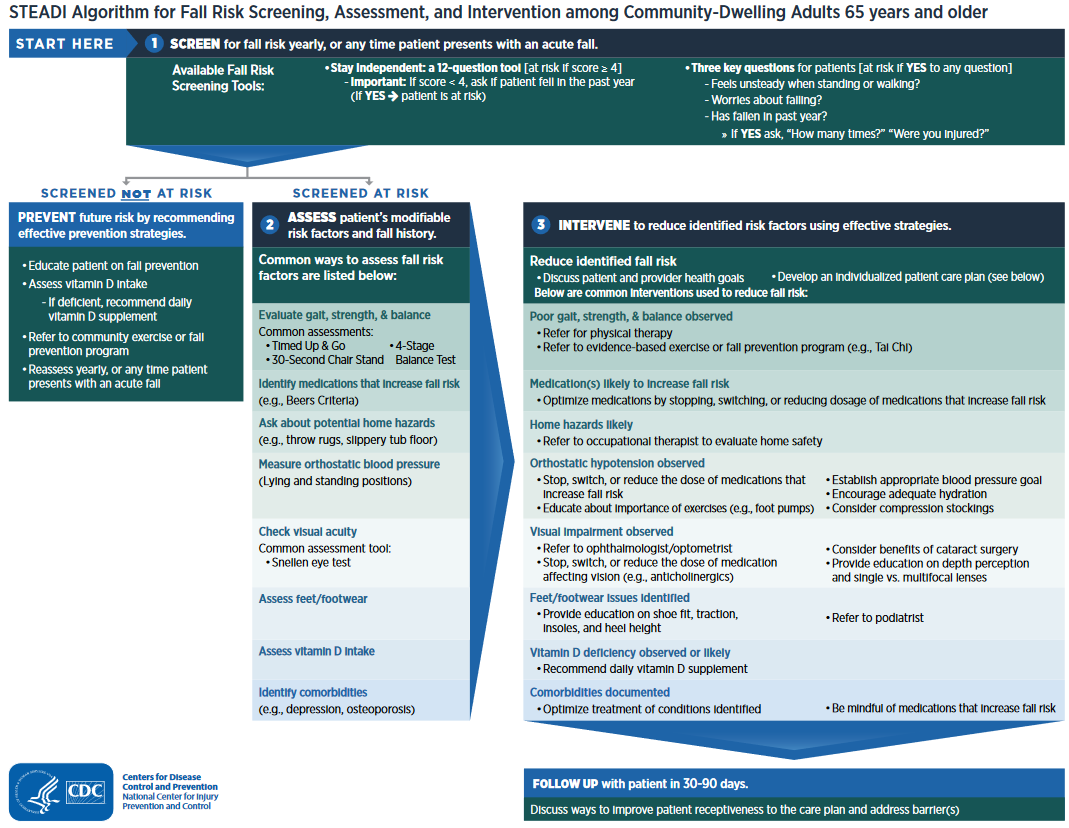 CDC STEADI Algorithm (2019) https://www.cdc.gov/steadi/pdf/STEADI-Algorithm-508.pdf
(1) Fall Risk Screening
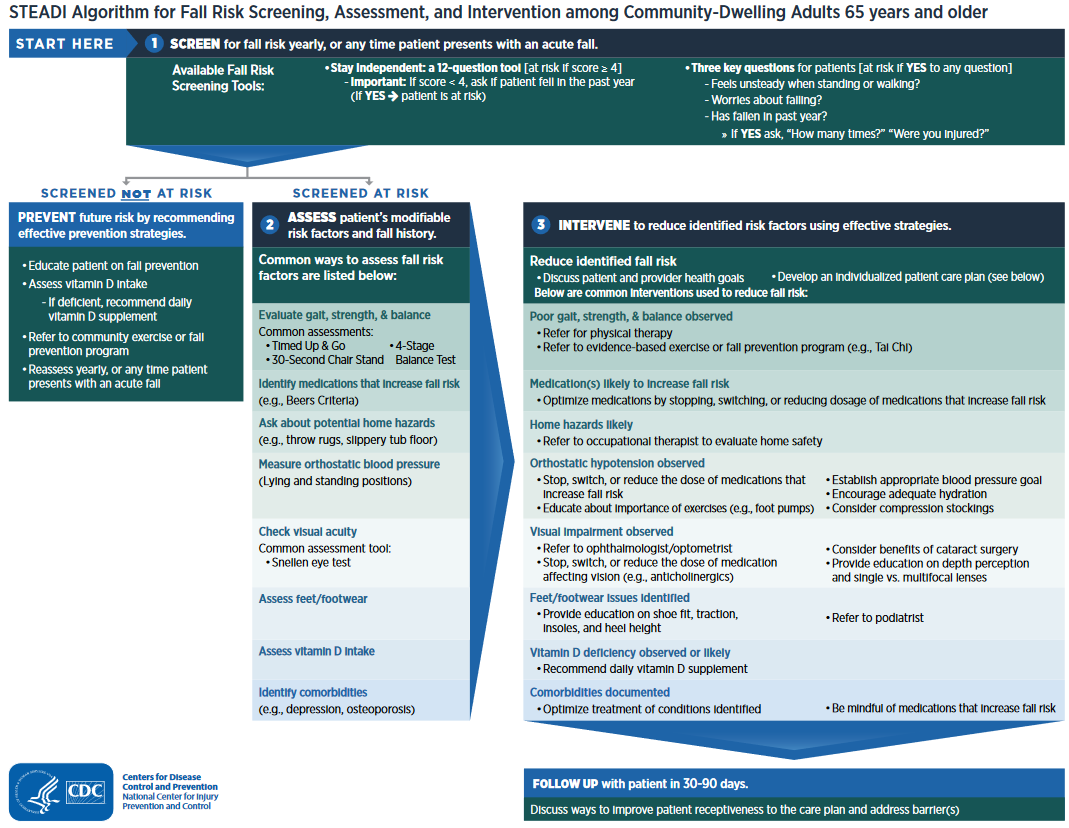 CDC STEADI Algorithm (2019) https://www.cdc.gov/steadi/pdf/STEADI-Algorithm-508.pdf
Screening Results Guide Next Steps
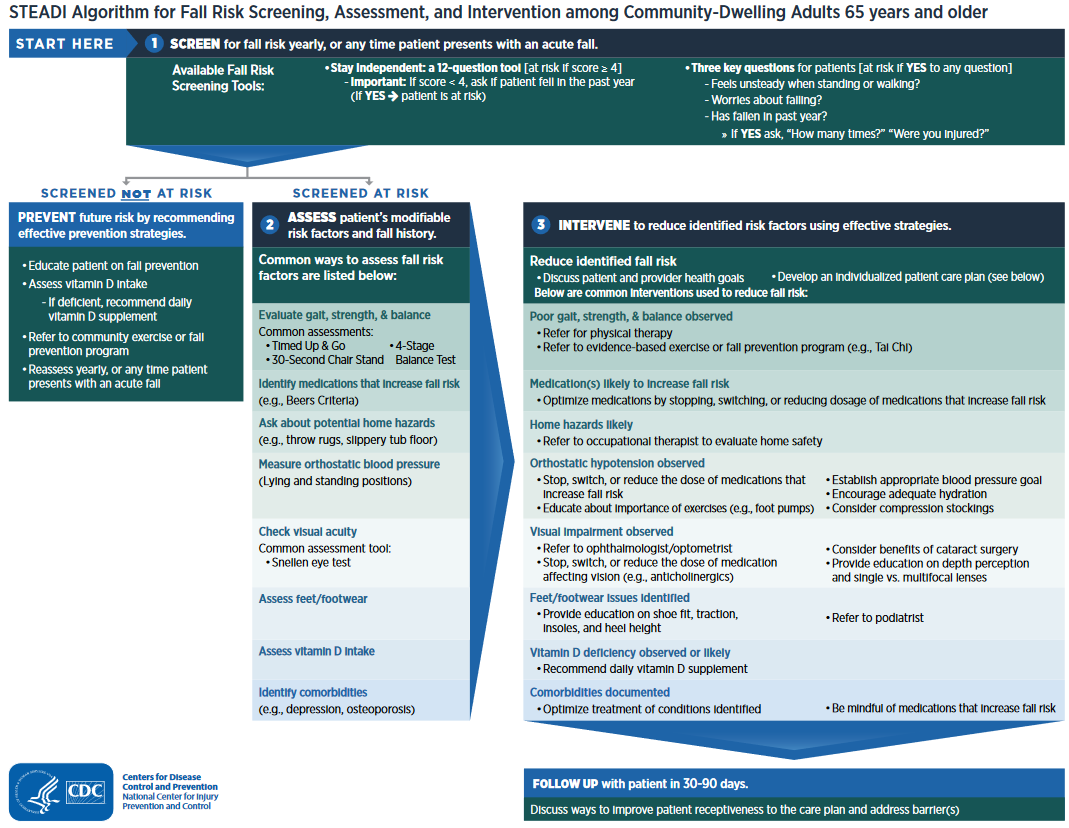 CDC STEADI Algorithm (2019) https://www.cdc.gov/steadi/pdf/STEADI-Algorithm-508.pdf
Fall Risk (2) Assessment and (3) Intervention
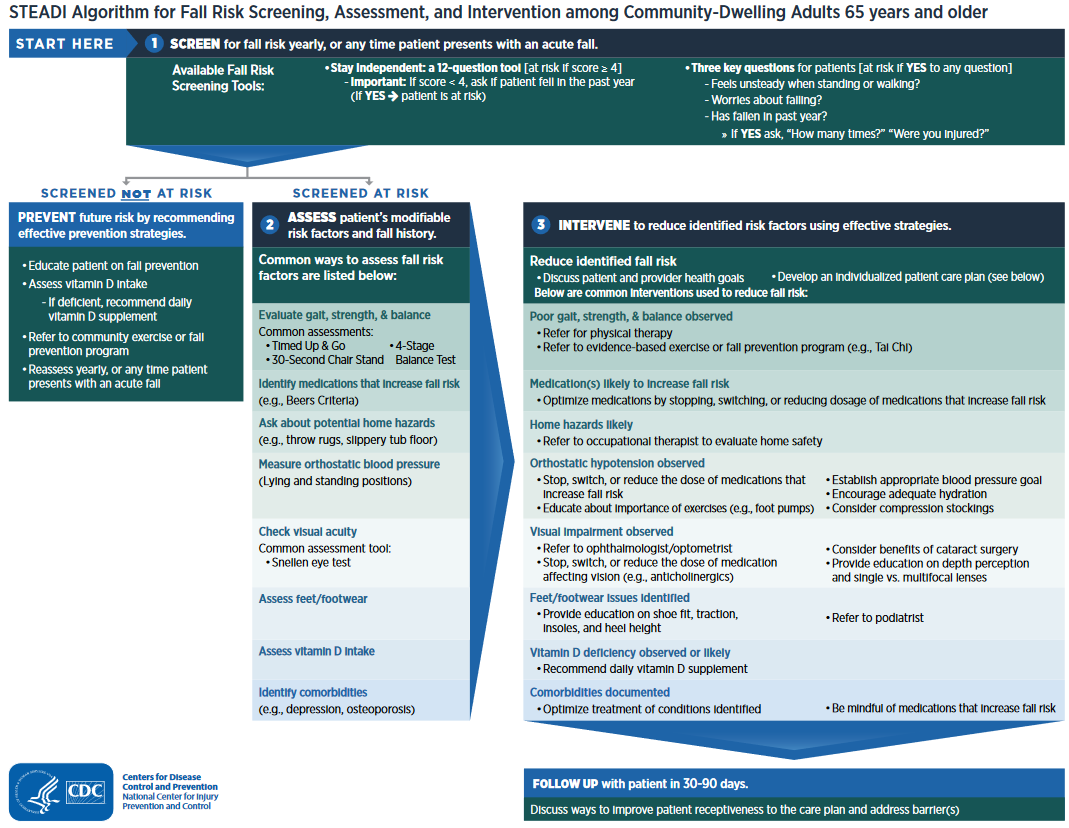 CDC STEADI Algorithm (2019) https://www.cdc.gov/steadi/pdf/STEADI-Algorithm-508.pdf
Research Supporting the STEADI Toolkit
Eckstrom et al. (2017)
Research Supporting the STEADI Toolkit
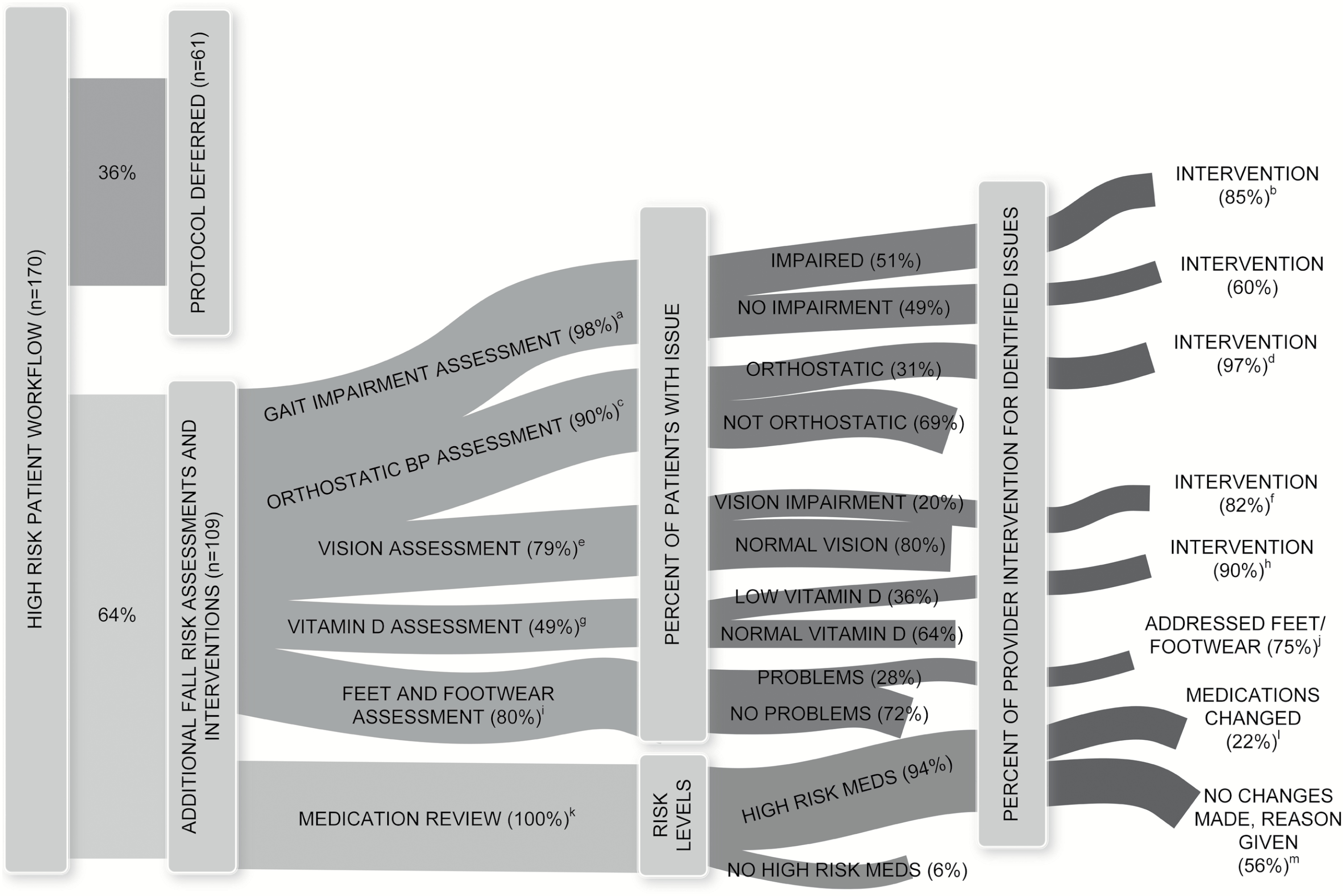 Eckstrom et al. (2017)
Research Supporting the STEADI Toolkit
STEADI implemented in 19 primary care clinics across Broome County, NY from 2012-2014
Assessed fall-related ED visits and hospitalizations in Broome County hospitals from 2012-2015 for 12,346 patients who had a primary care visit
40% less likely to go to ED and 50% less likely to be hospitalized than those at risk with no plan of care
40% less likely to be hospitalized than those at risk with no plan of care; No difference in risk of ED visits
Comparison Group
Johnston et al. (2019)
Objective 2Discuss barriers and facilitators to fall risk management in Rural Health Clinics
Factors that Influence Implementation of Fall Risk Management in Primary Care
McConville & Hooven (2020)
Your Experience of Facilitators and Barriers to Fall Risk Management
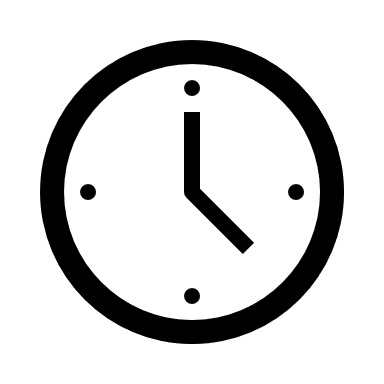 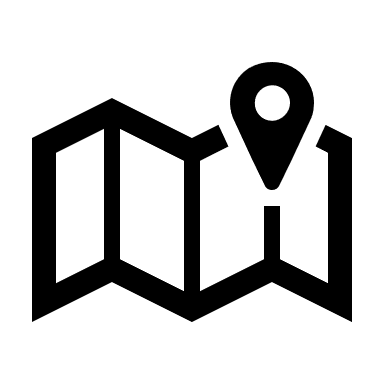 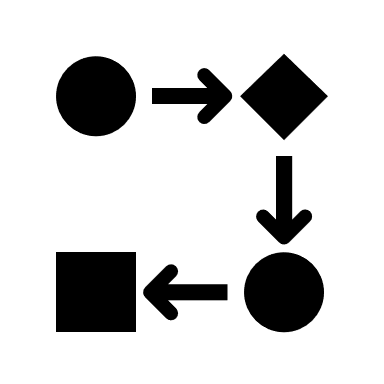 Scan QR Code:
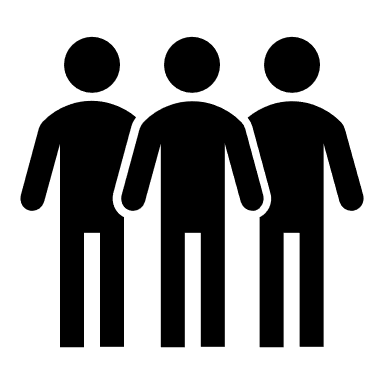 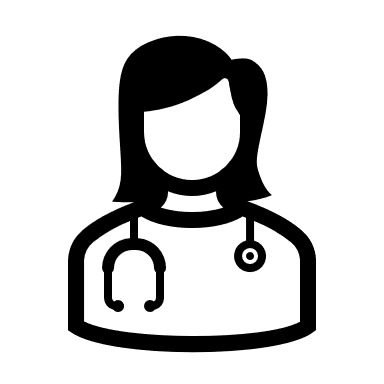 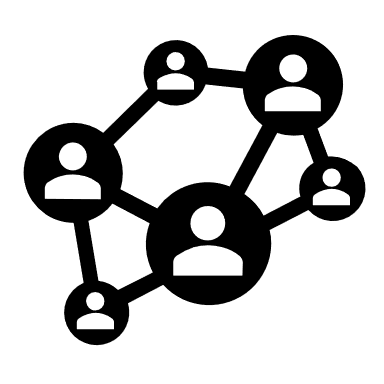 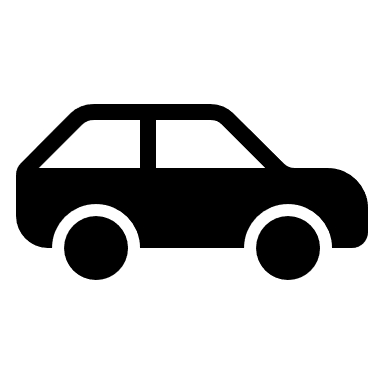 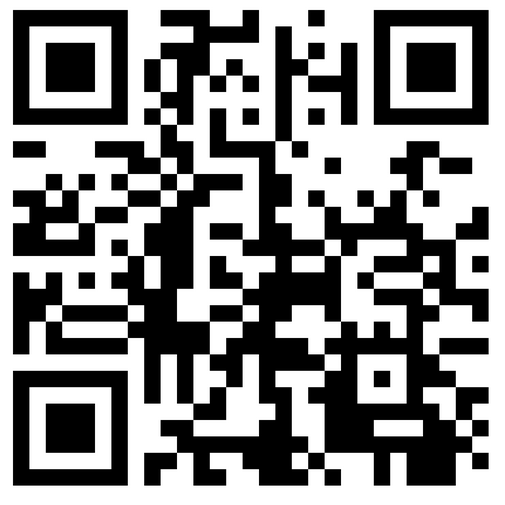 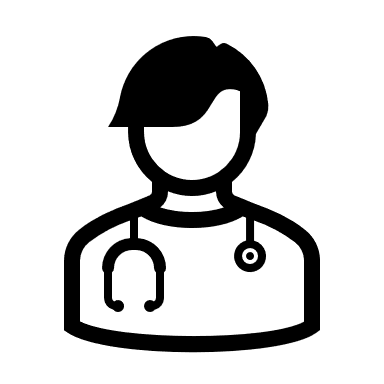 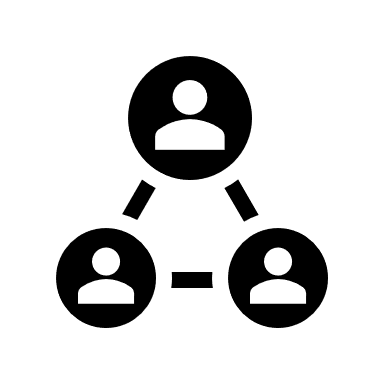 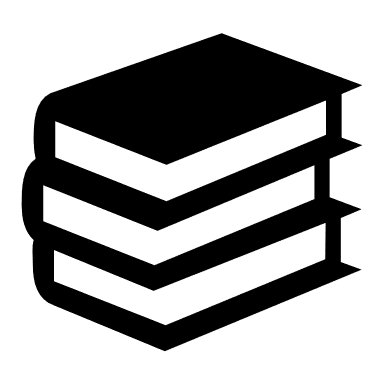 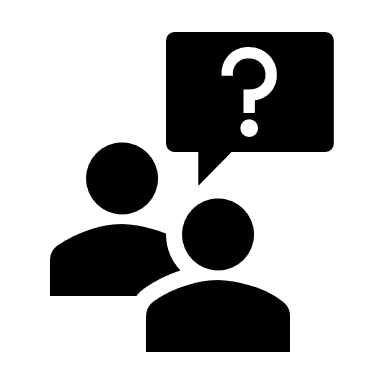 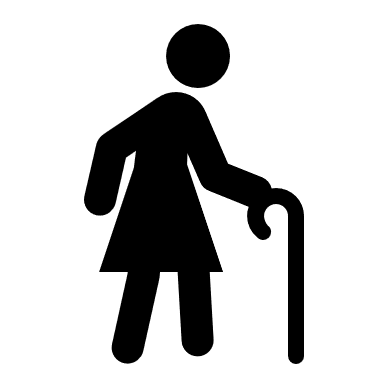 OR
Visit the link below:
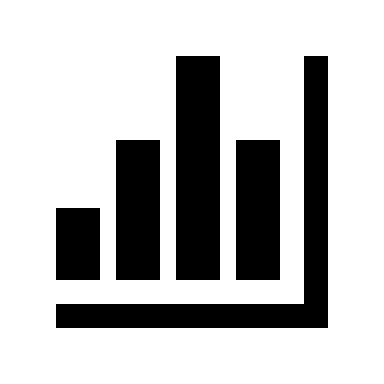 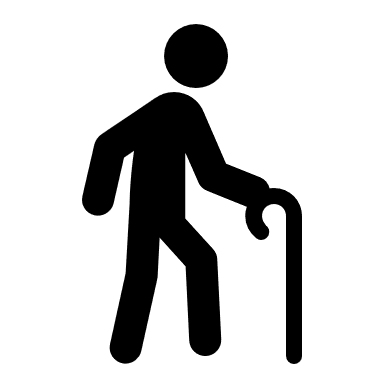 https://padlet.com/dvenema/your-experience-of-facilitators-and-barriers-to-fall-risk-ma-lvsn2qwegnprm5zf
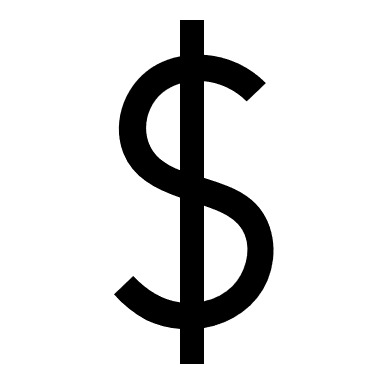 CATCH RURAL Falls Program
Coordinated Action Toward Community Health: 
RedUce Risk And Limit Falls
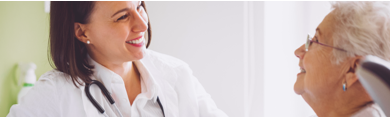 Purpose of the CATCH RURAL Falls Program

Provide education, resources, and improvement support for Rural Health Clinics 
to adopt and implement an evidence-based fall risk reduction program 
to improve care for older adults in your community
CATCH RURAL Falls Pilot Program
Bergen & Shakya (2019); Eckstrom et al. (2021)
Fall Risk Management Practices in Rural Health Clinics Survey
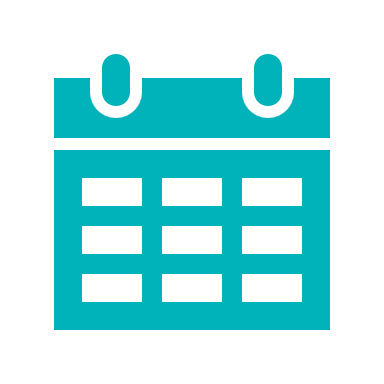 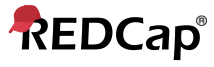 Vision for Next Iteration of the CATCH RURAL Falls Program
Bergen & Shakya (2019); Eckstrom et al. (2021)
CATCH RURAL Falls Program Activities, Outputs, and Outcomes for Consideration
Bergen & Shakya (2019)
Resources and References
Bergen G, Shakya I. CDC STEADI: Evaluation Guide for  Older Adult Clinical Fall Prevention Programs. Atlanta, GA: National Center for  Injury Prevention and Control, Centers for Disease Control and Prevention, 2019.
CDC STEADI. Resource: Algorithm for Fall Risk Screening, Assessment, and Intervention, 2019. https://www.cdc.gov/steadi/pdf/STEADI-Algorithm-508.pdf 
CDC STEADI. Fact Sheet: Falls are a Major Threat for Your Patients, 2017. https://www.cdc.gov/steadi/pdf/STEADI-FactSheet-MajorThreat-508.pdf  
CDC STEADI Toolkit: Stopping Elderly Accidents, Deaths & Injuries, 2023. https://www.cdc.gov/steadi/index.html  
Eckstrom E, Parker EM, Lambert GH, Winkler G, Dowler D, Casey CM. Implementing STEADI in Academic Primary Care to Address Older Adult Fall Risk. Innov Aging. 2017;1(2):igx028. doi:10.1093/geroni/igx028
Eckstrom E, Parker EM, Shakya I, Lee R. Coordinated Care Plan to Prevent Older Adult Falls. Edition 1.1. Atlanta, GA: National Center for Injury Prevention and Control, Centers for Disease Control and Prevention, 2021. 
Johnston YA, Bergen G, Bauer M, et al. Implementation of the Stopping Elderly Accidents, Deaths, and Injuries Initiative in Primary Care: An Outcome Evaluation. Gerontologist. 2019;59(6):1182-1191. doi:10.1093/geront/gny101
McConville A, Hooven K. Factors influencing the implementation of falls prevention practice in primary care. J Am Assoc Nurse Pract. 2020;33(2):108-116. 
Smith Symens A, Trevelyan E. “The Older Population in Rural America: 2012–2016,” ACS-41, American Community Survey Reports, U.S. Census Bureau, Washington, DC, 2019.